Safety & Traffic Signs and Signals
Seat Belts
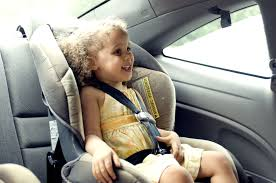 Bike Helmets
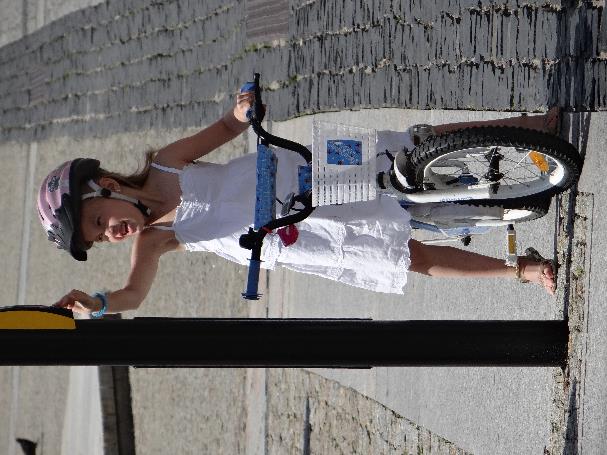 By Adam Jones from Kelowna, BC, Canada - Girl on Bike at Crosswalk - Bialystok - Poland, CC BY-SA 2.0, https://commons.wikimedia.org/w/index.php?curid=64117655
Use Sidewalks & Bike Lanes
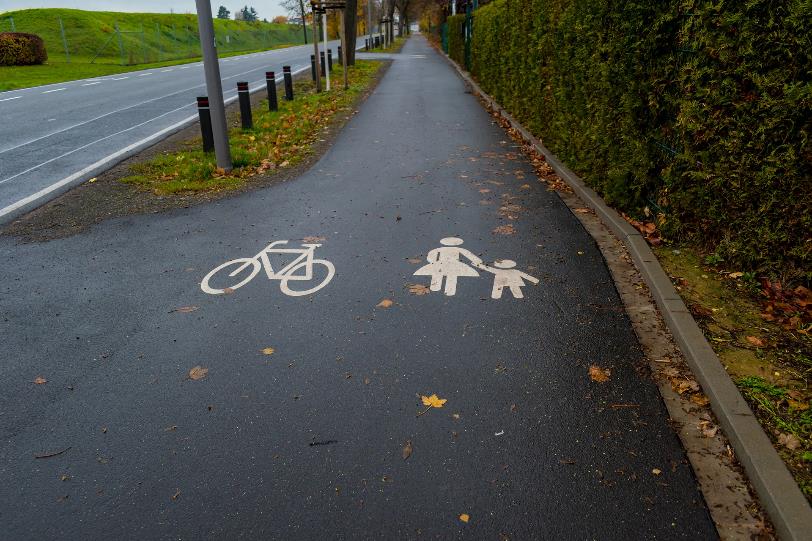 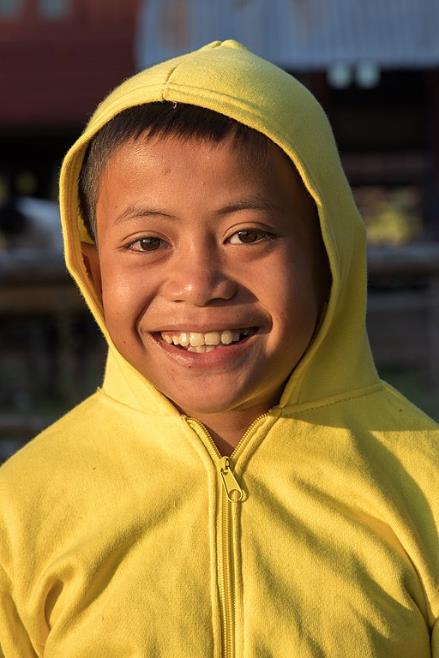 Wear Bright Colors
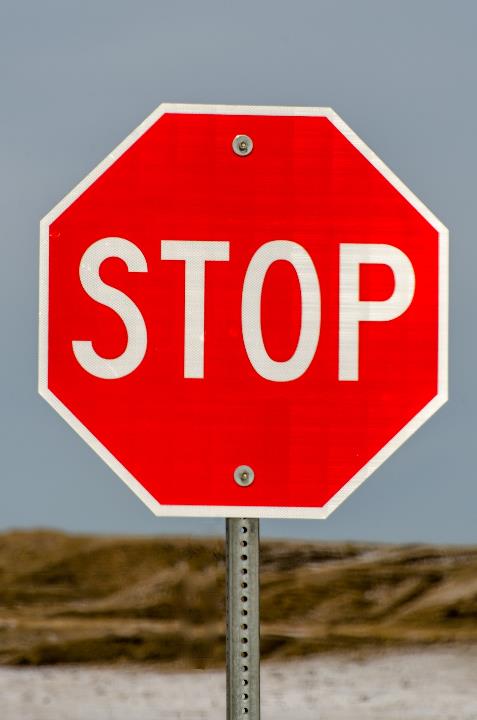 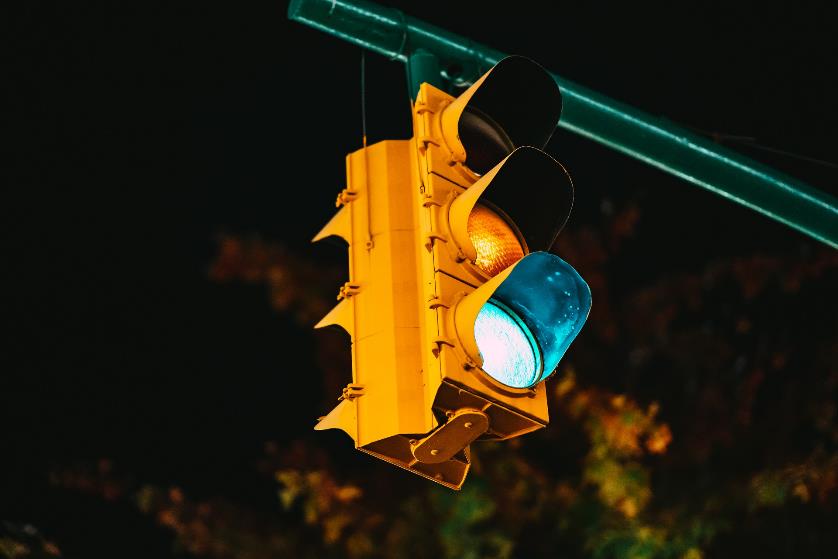 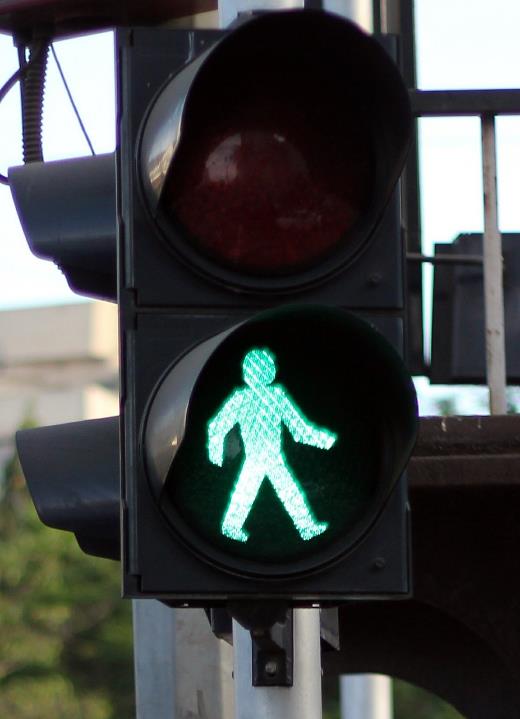 Walk Signal
Don’t Walk Signal
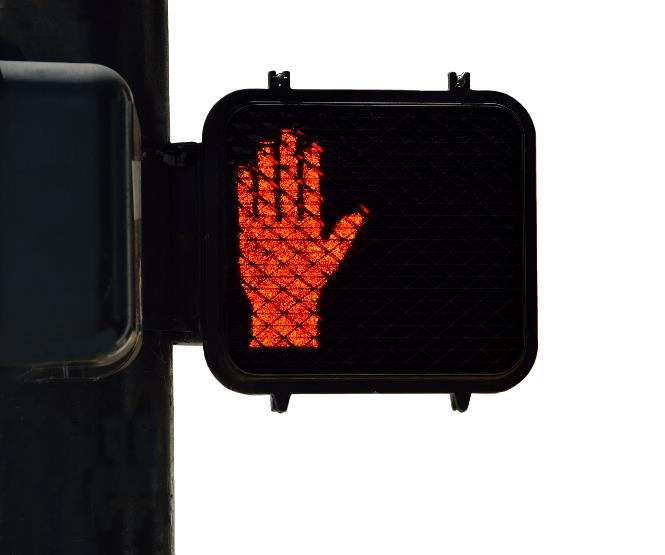 Yield Sign
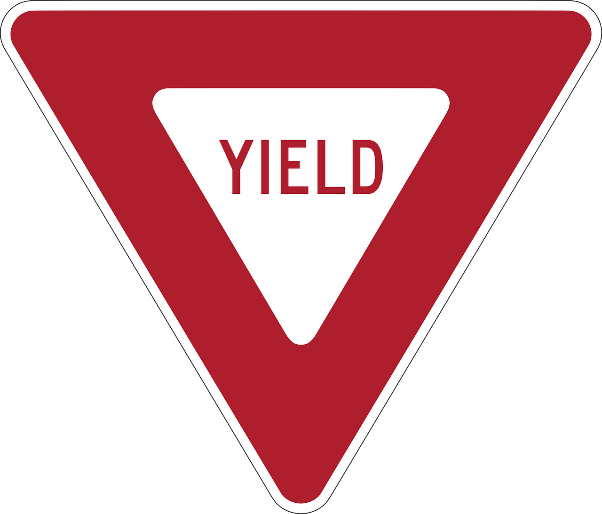 One Way Sign
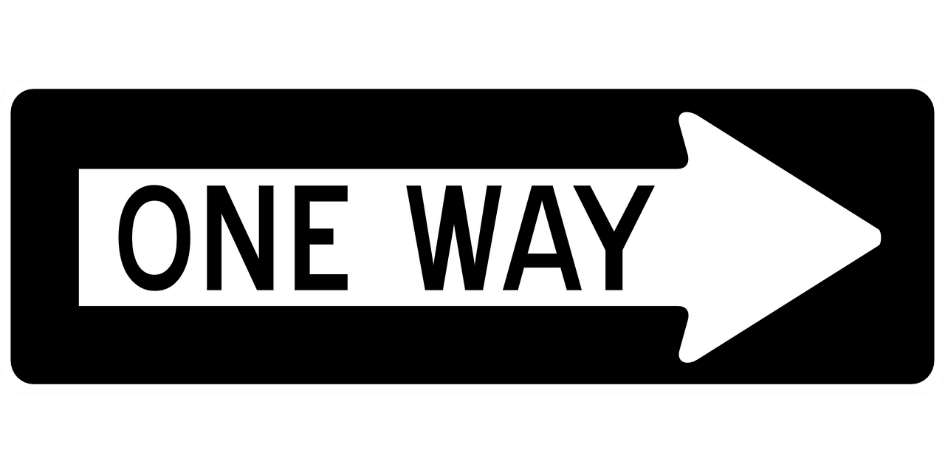 Railroad Crossing Sign
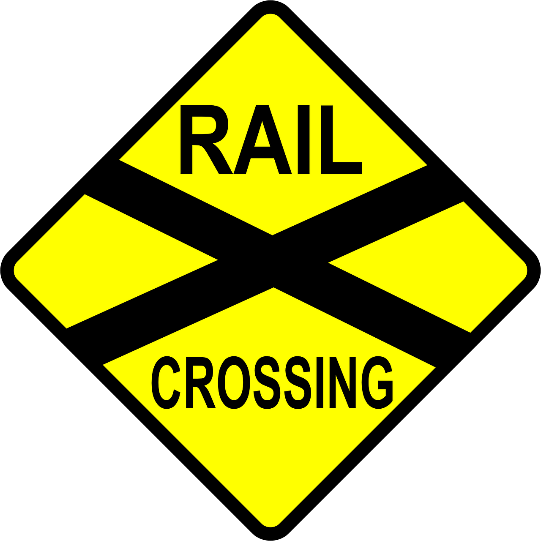 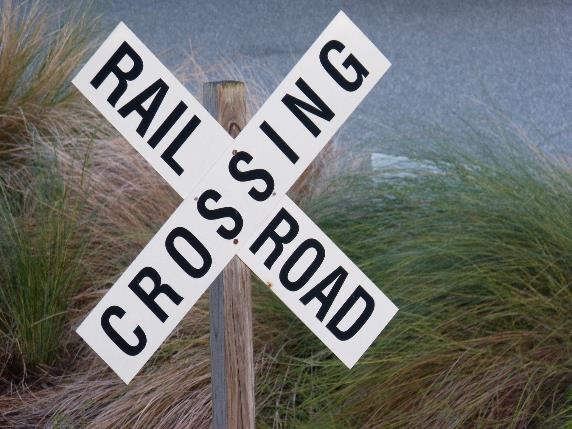 Josie
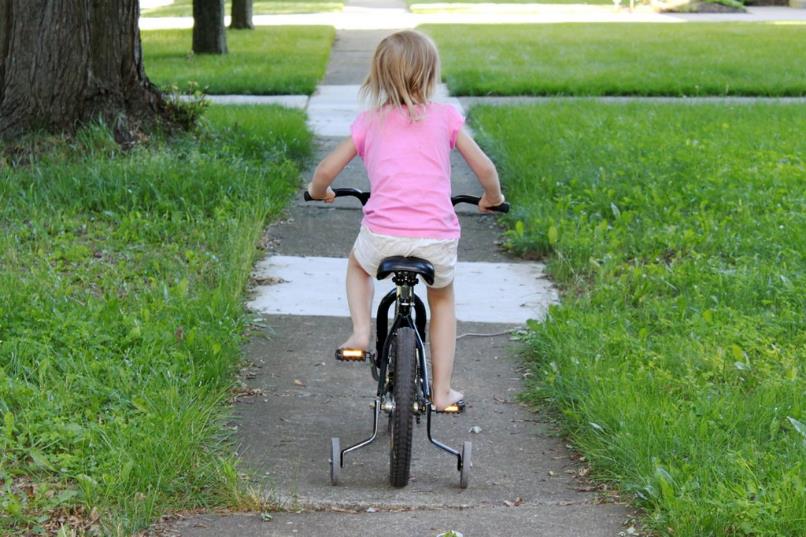